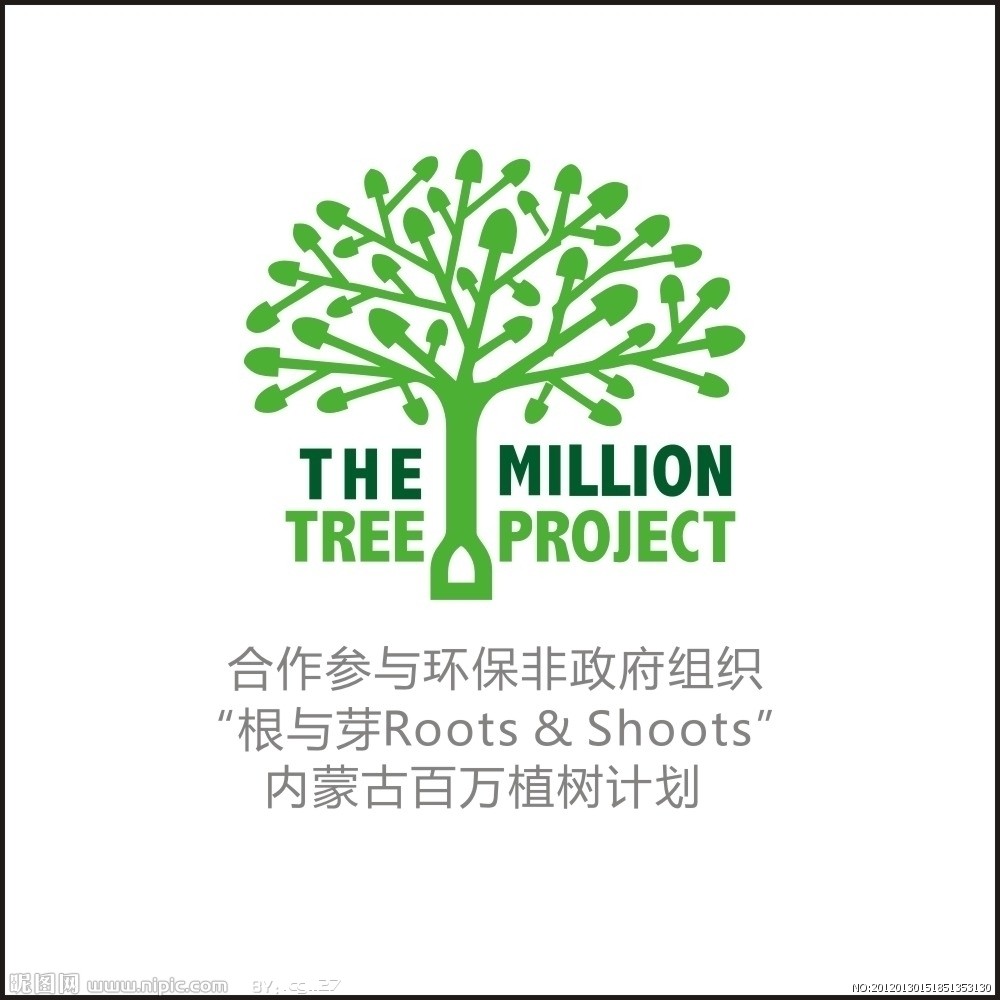 Roots and Shoots——The Million Tree Project
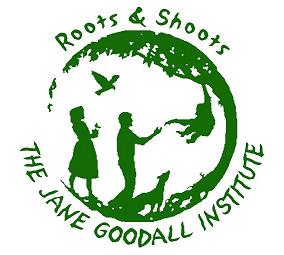 上海根与芽
——百万植树计划
Facts:一些事实：
Around 4 046.8564224 km² of land turned into desert per year in China.
中国每年有大约 4 046.8564224 平方千米土地变为荒漠。
Especially for Inner Mongolia, the desertification is a serious issue.
内蒙古的荒漠化问题异常的严重。
Mission我们的使命
Protect our environment from desertification by planting trees.



我们通过种植树木的方法来遏制土地的荒漠化。
The Million Tree Project百万植树计划
Started in 2007.
始于2007年。


Our goal is to plant 1 million trees in Inner   Mongolia before 2014.
我们的目标是在2014年之前在内蒙古种植1百万棵树。
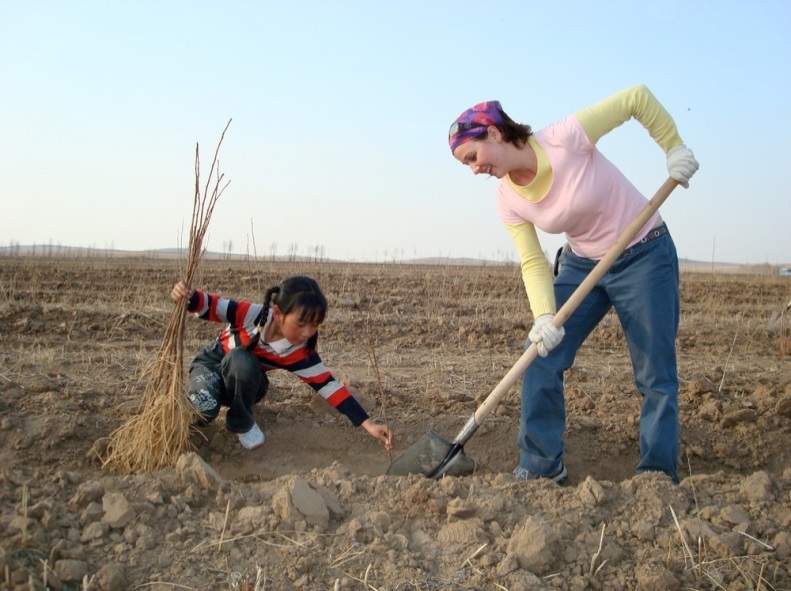 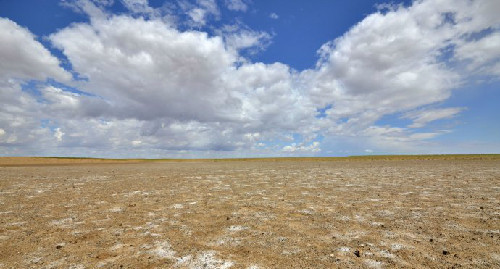 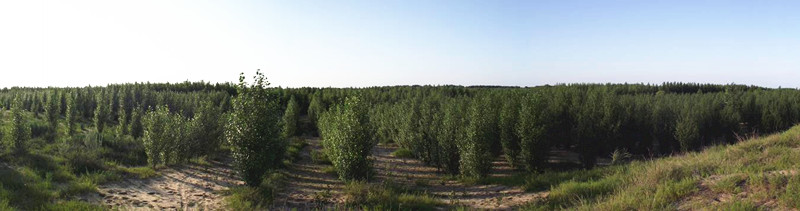 Our Belief:我们的信仰
We believe that we could desertification by planting more trees.
我们坚信可以通过植树来改变沙漠化。

We are  planting a tree to teach us to gather strength from my deepest roots—How to respect our nature.
种树告诉我们，如何从自身内心最深处去汲取力量并感悟——如何尊重大自然。
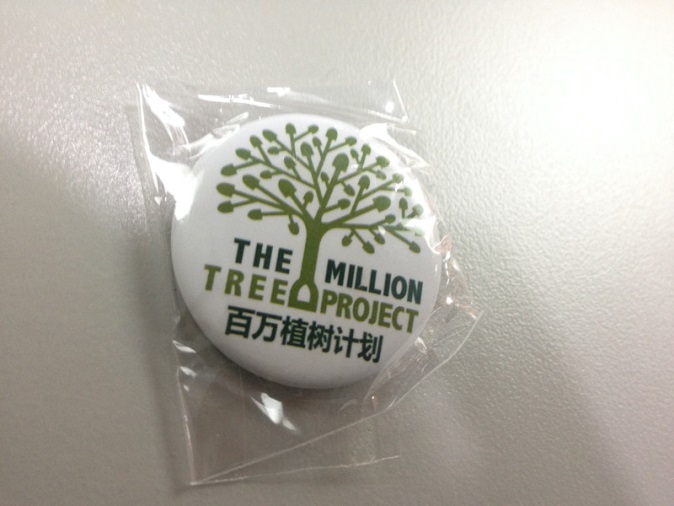 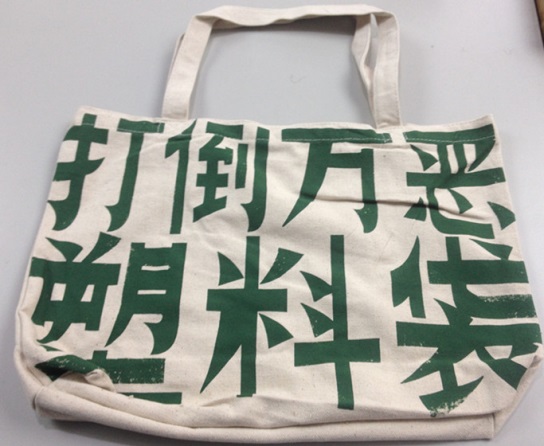 What we can do我们能做什么
Donate what you can！！！！！！
力所能及的捐助！！！！！！
If you donate 25 kuai, you can get a recycle bag~~
如果你捐到25元，你就可以得到一个环保袋~~
If you donate 40 kuai, you can get a recycle bag + a badge + a tree in Inner Mongolia~~
如果你捐到40元，你就可以得到一个环保袋，一个根与芽社团的勋章，并且向内蒙古捐赠一棵树~~
Appreciate your ancestor, your land, and your home.
应对我们的祖先，我们的大自然，我们的家，心存感激。